Art in the Garden18.6.18
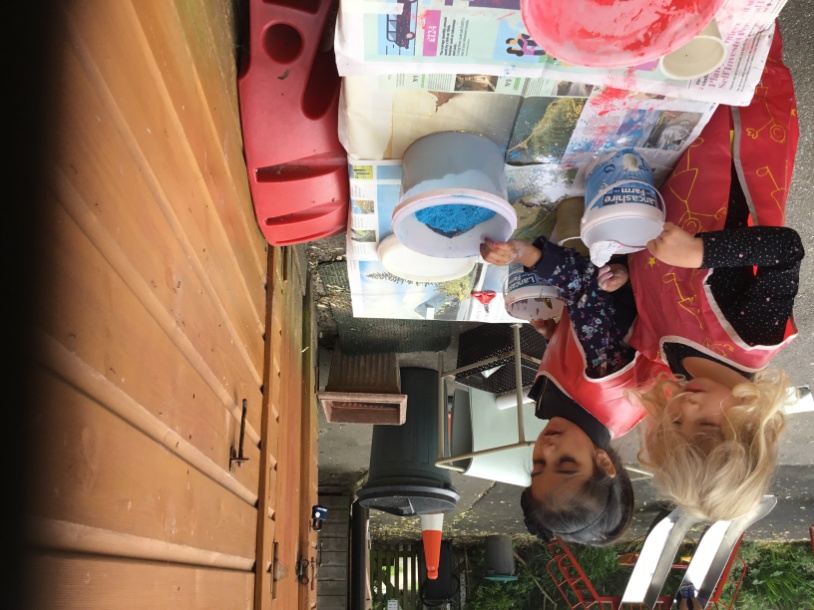 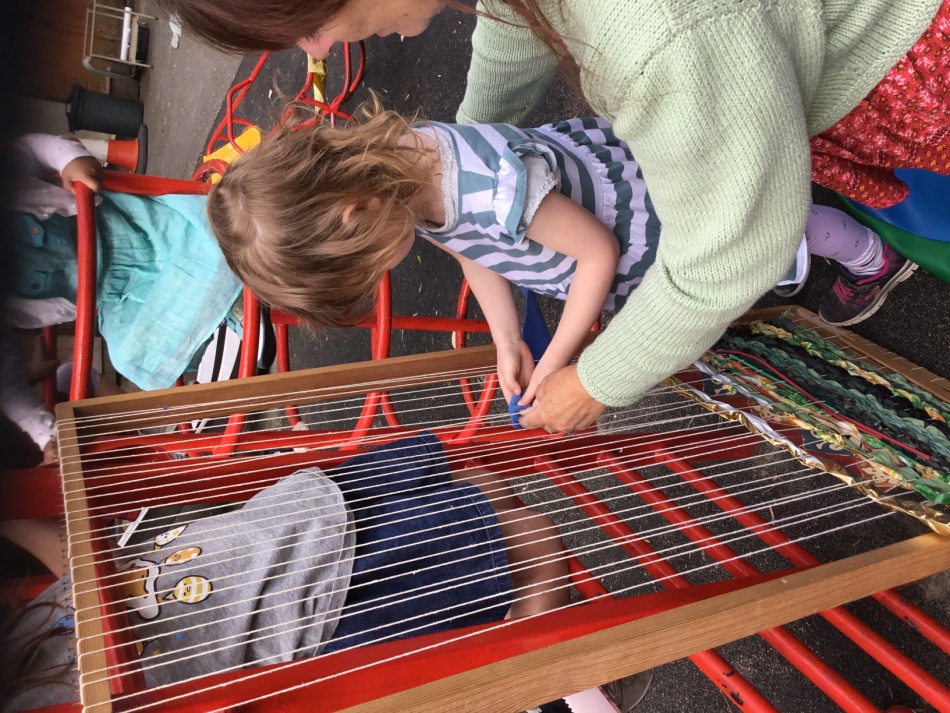 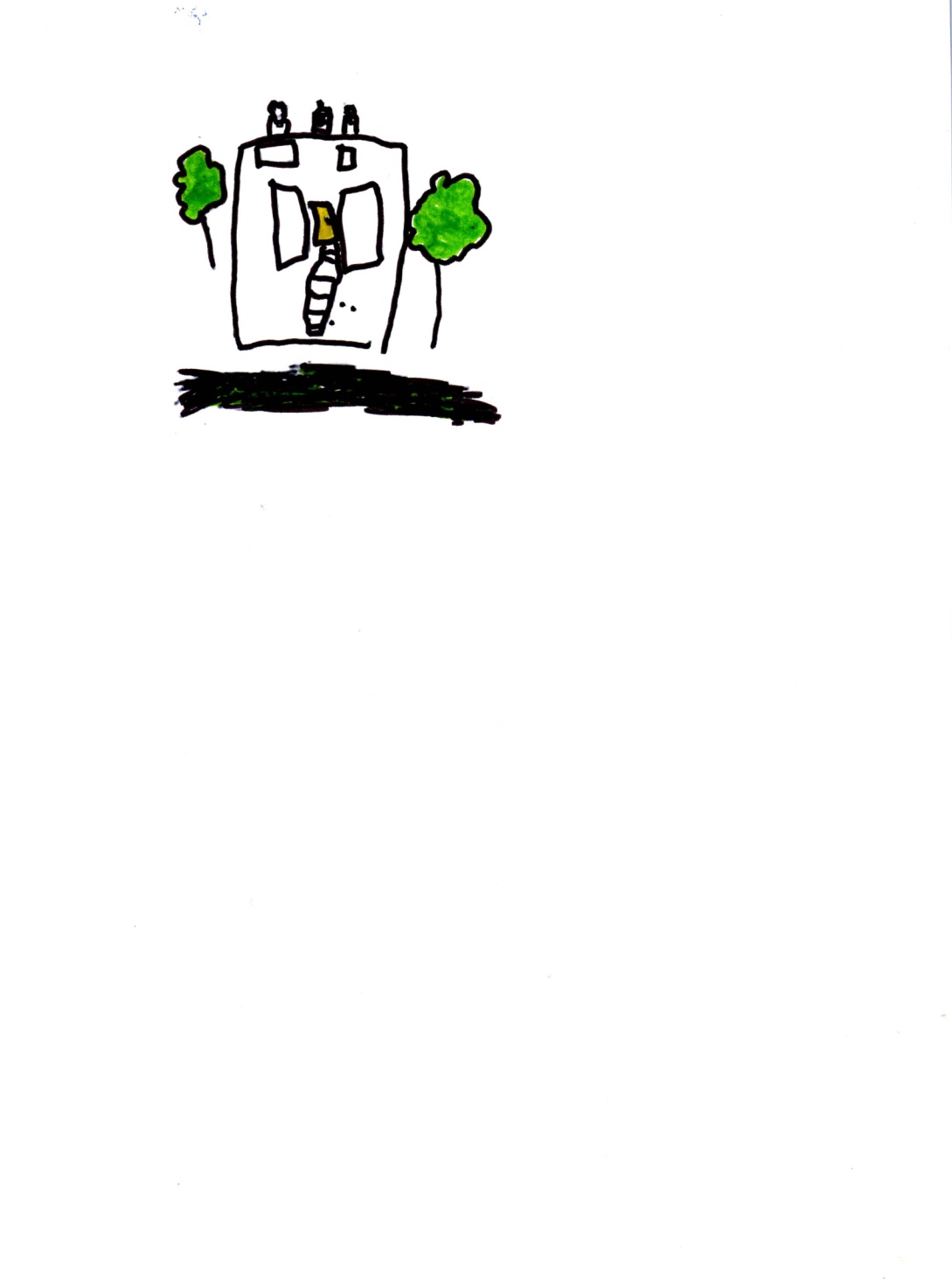 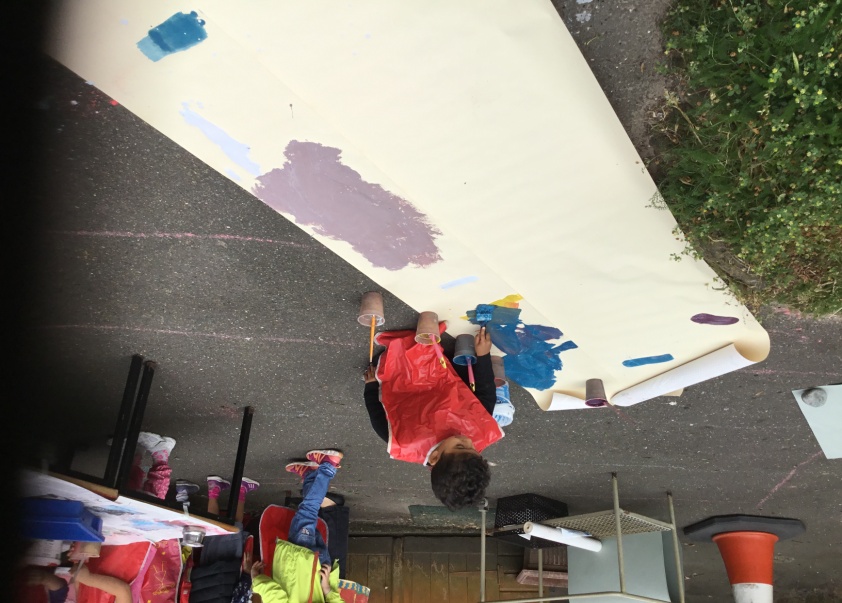 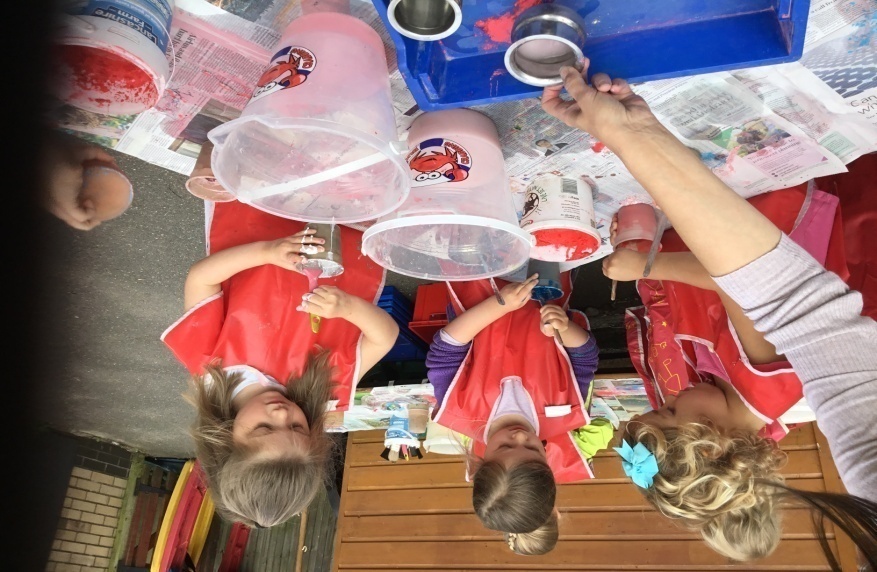 Art in the Garden18.6.18
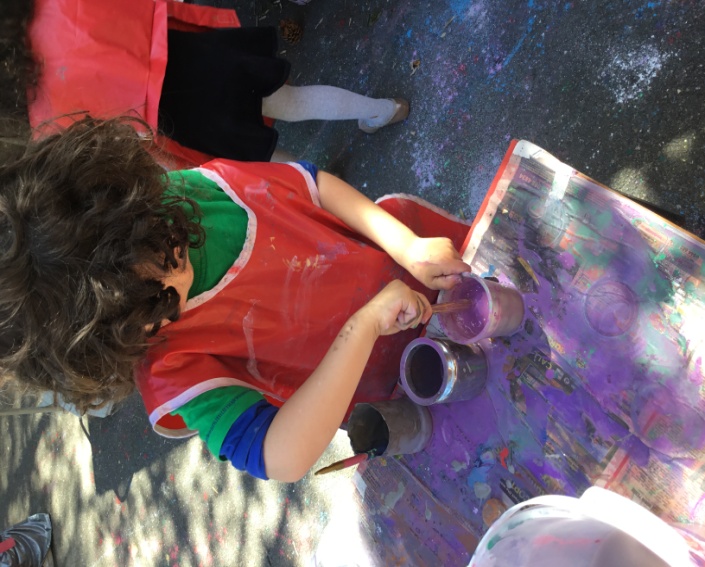 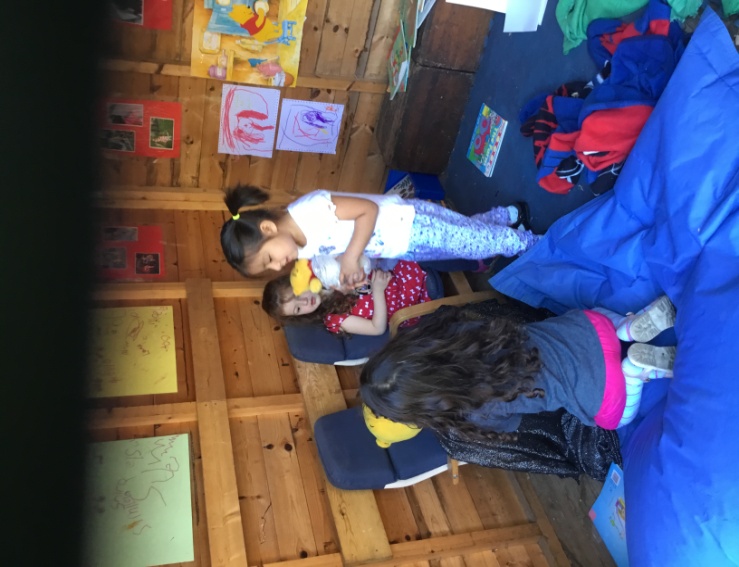 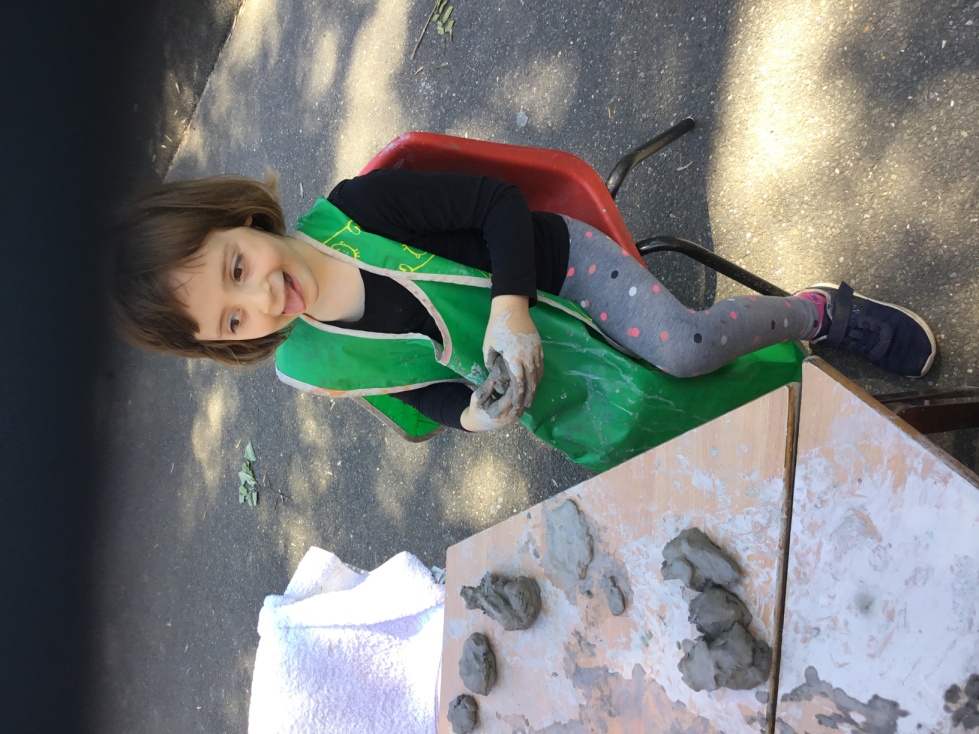 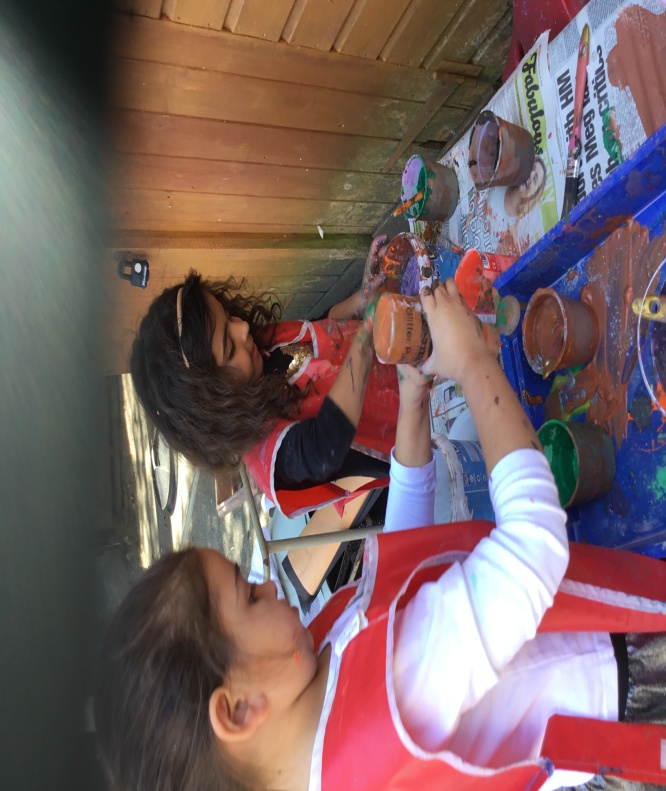 Art in Garden 18.6.18
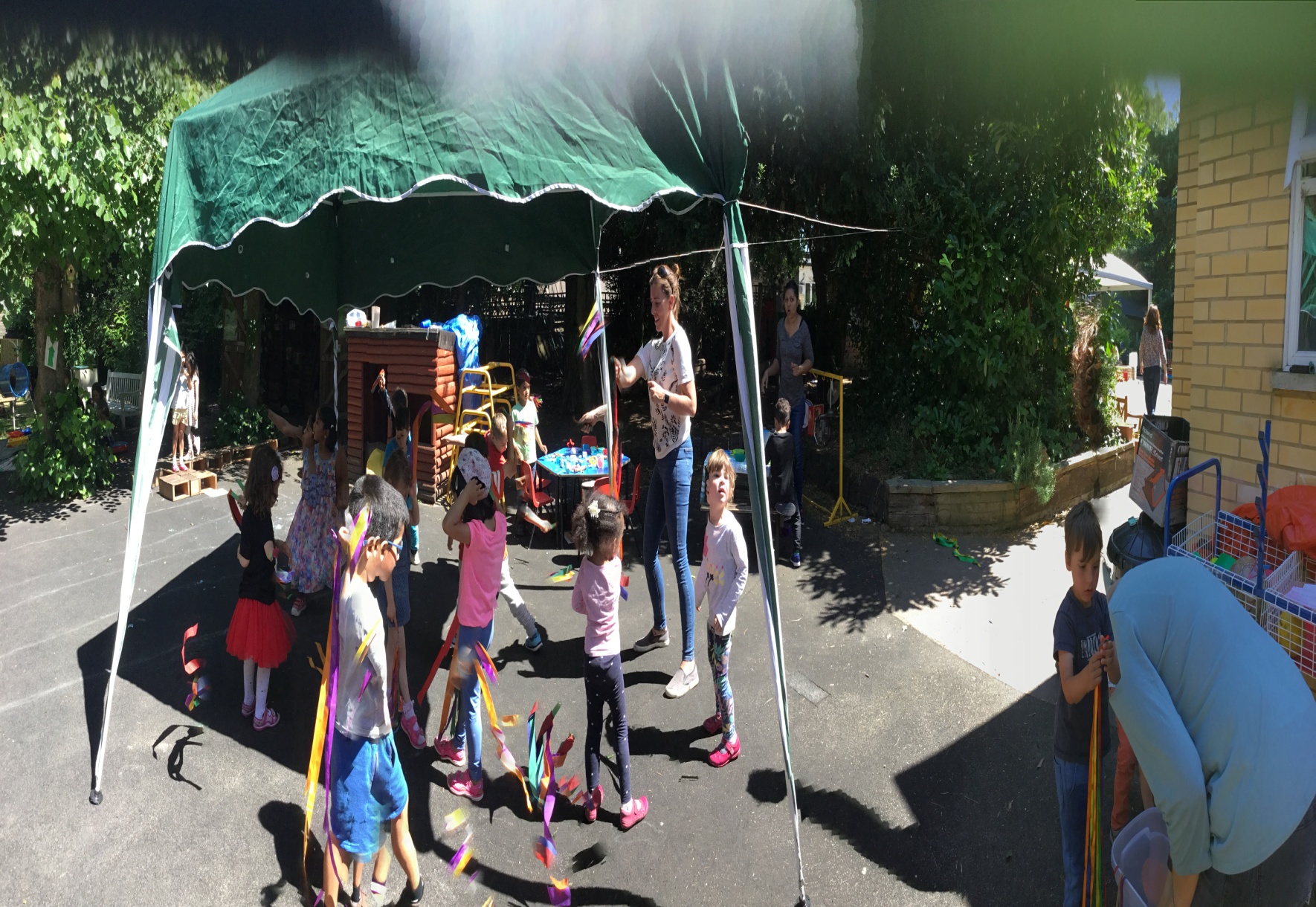 Art in Garden 19.6.18
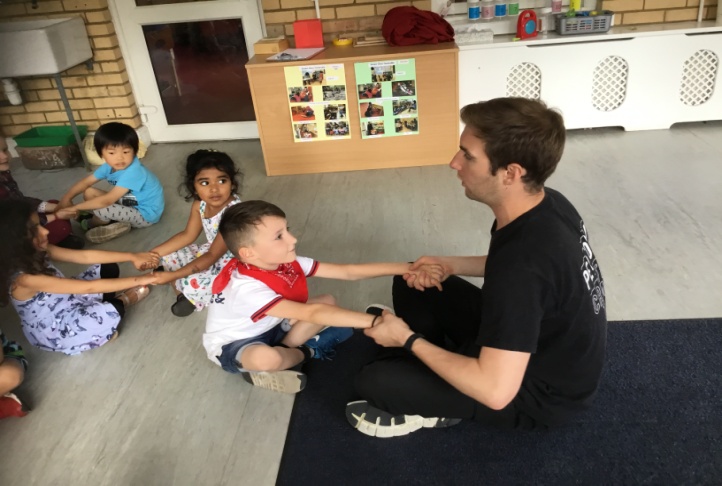 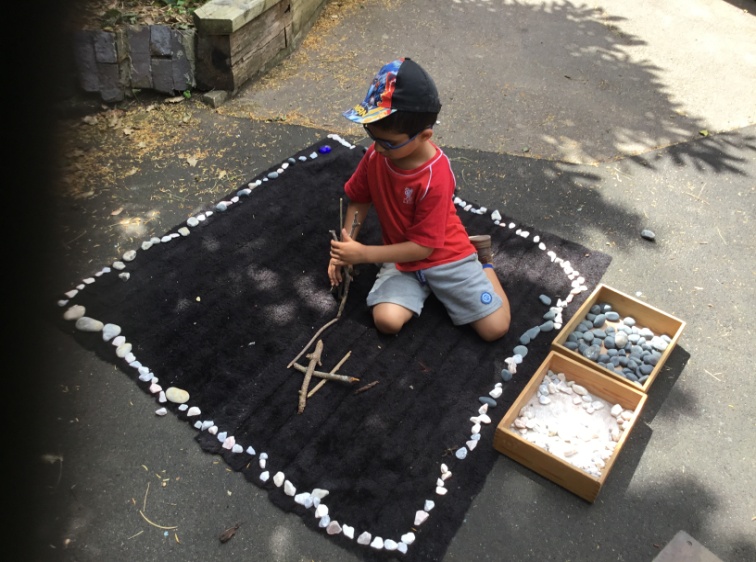 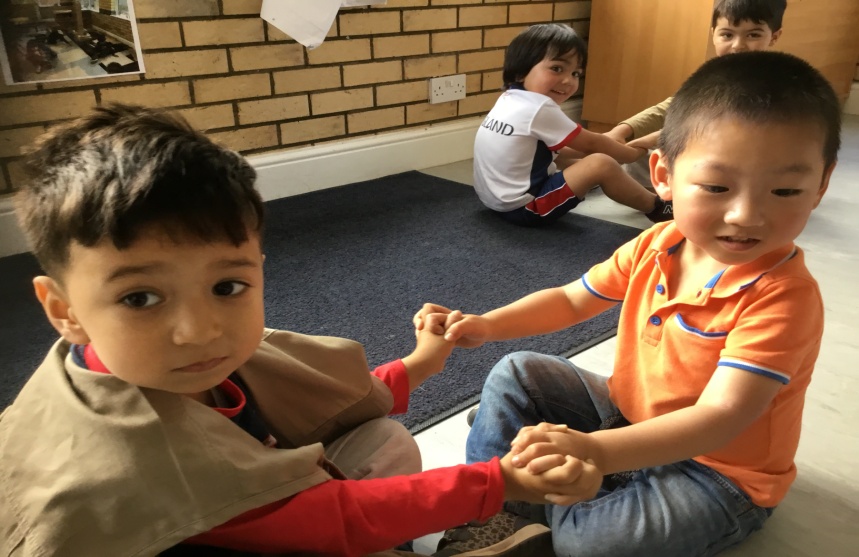 Art in Garden 19.6.18
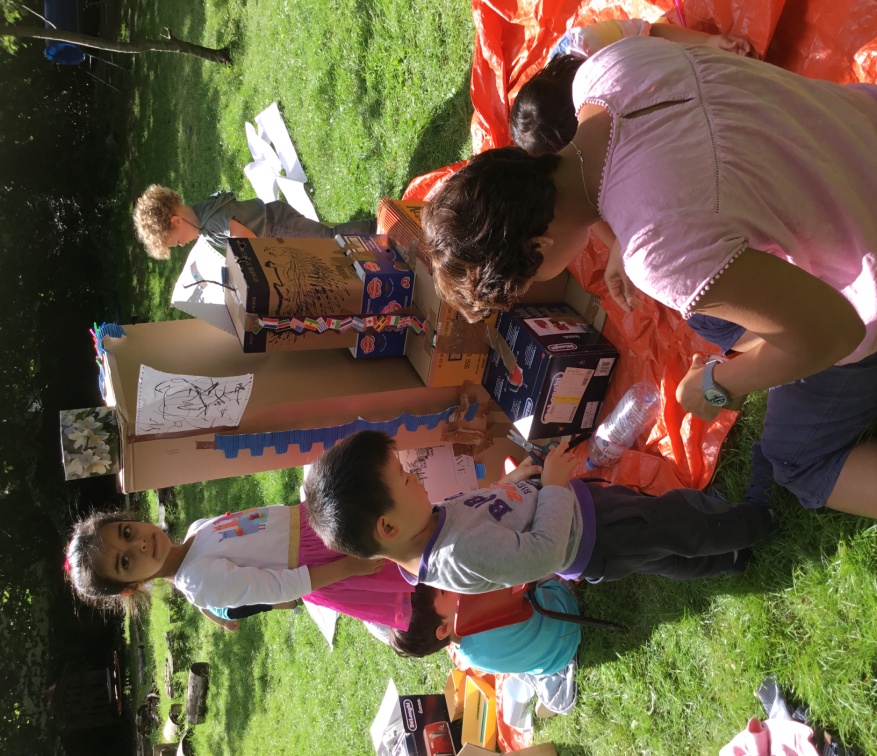 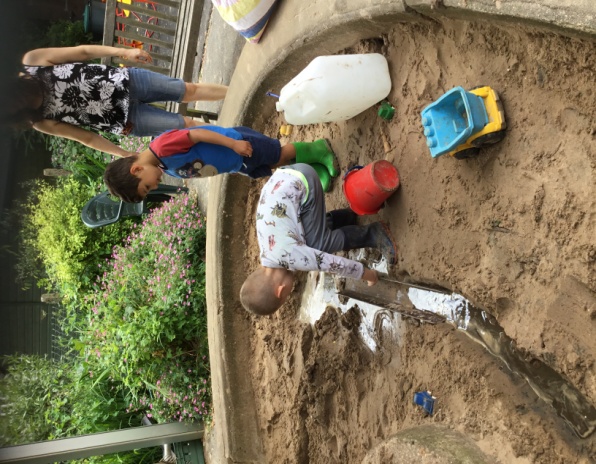 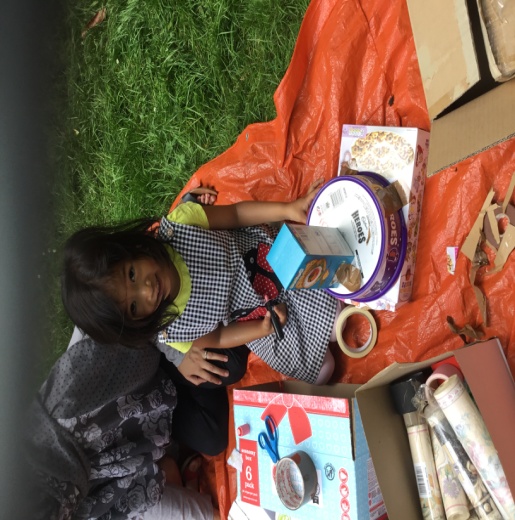 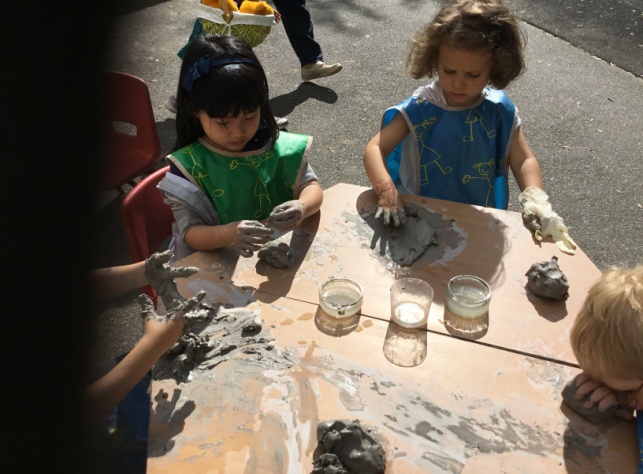